1. RMPマーク（青）　白・薄色背景用
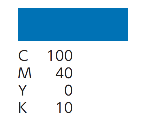 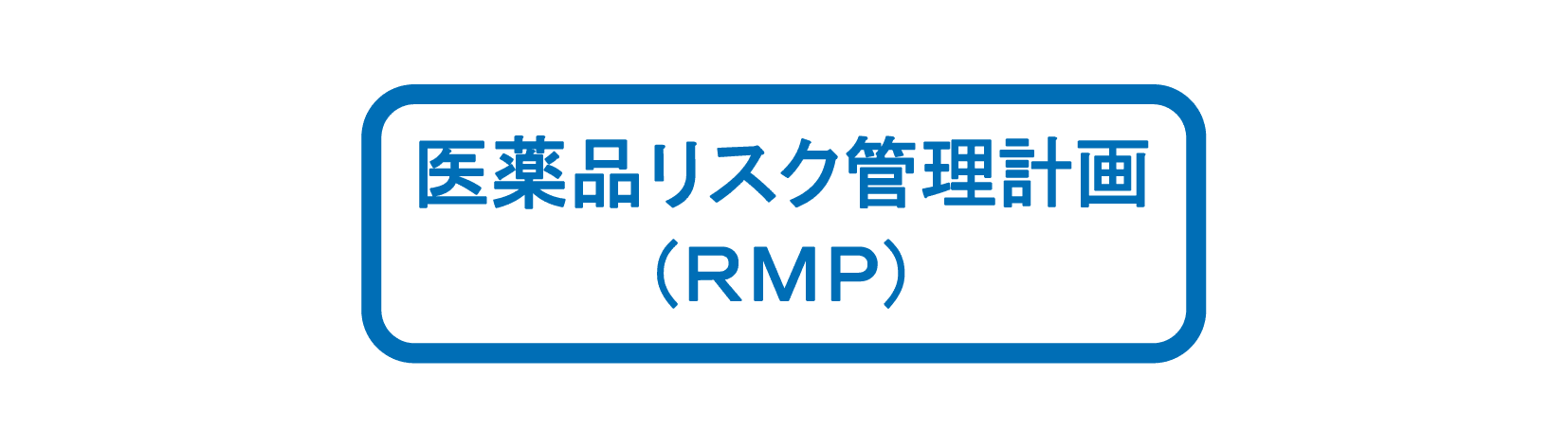 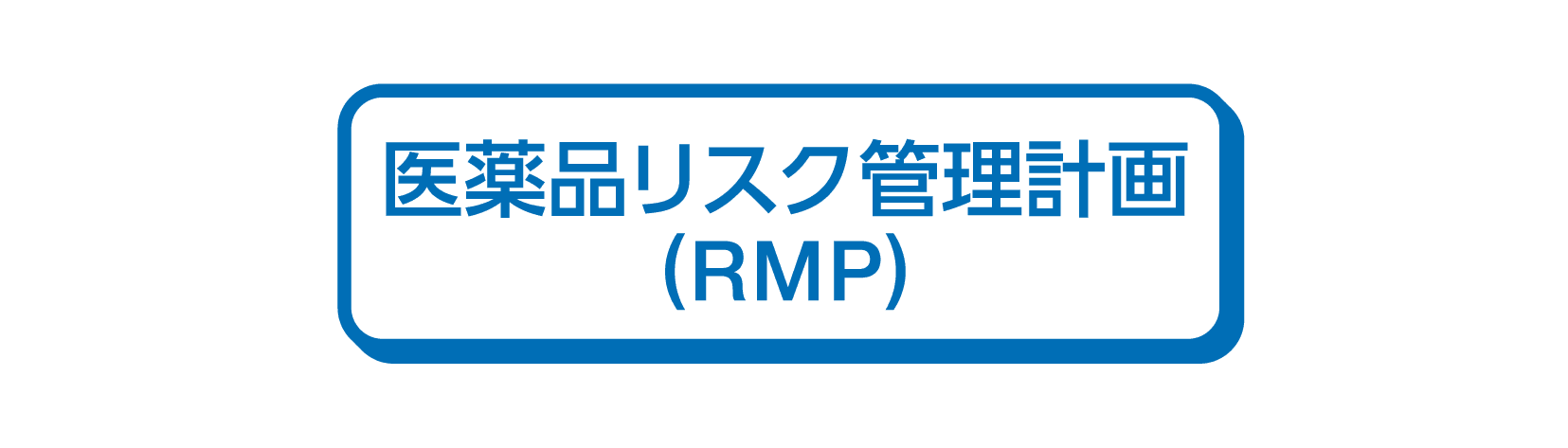 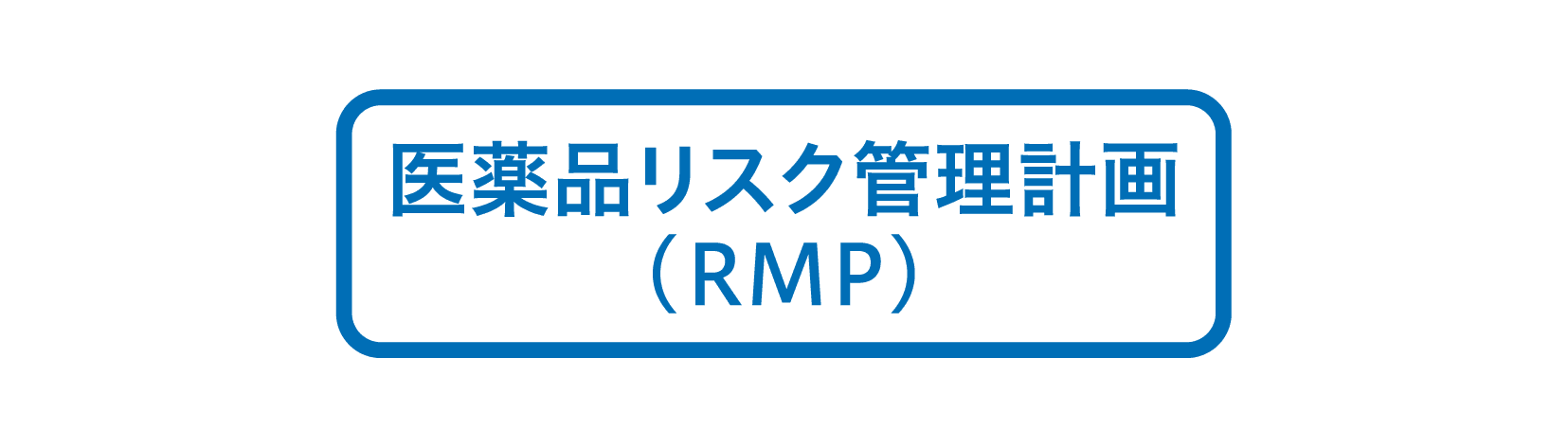 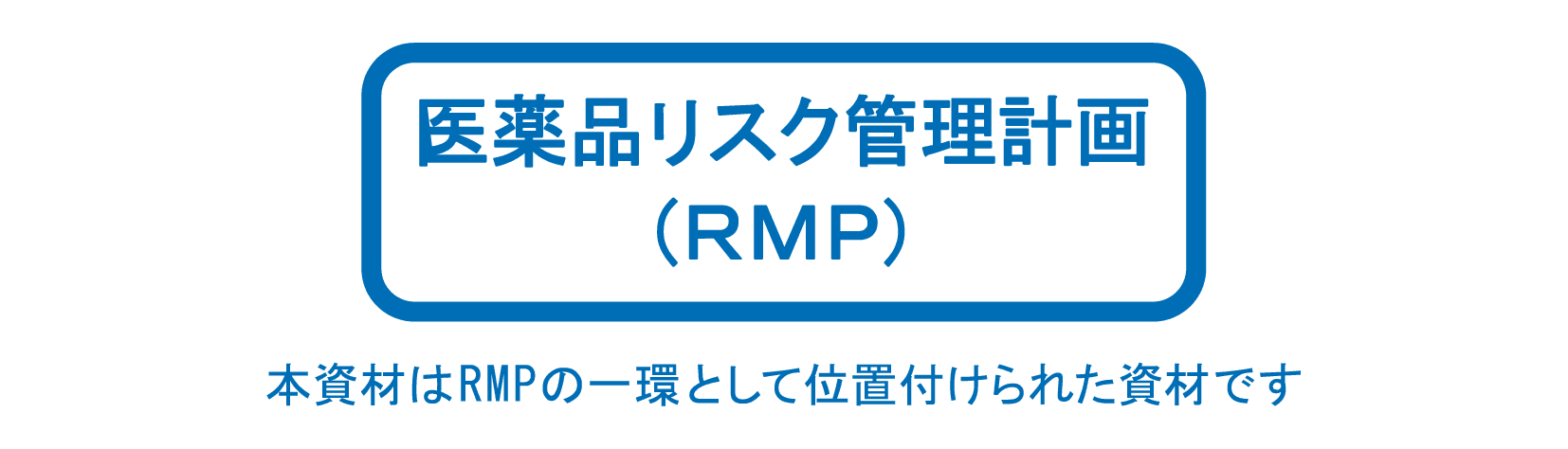 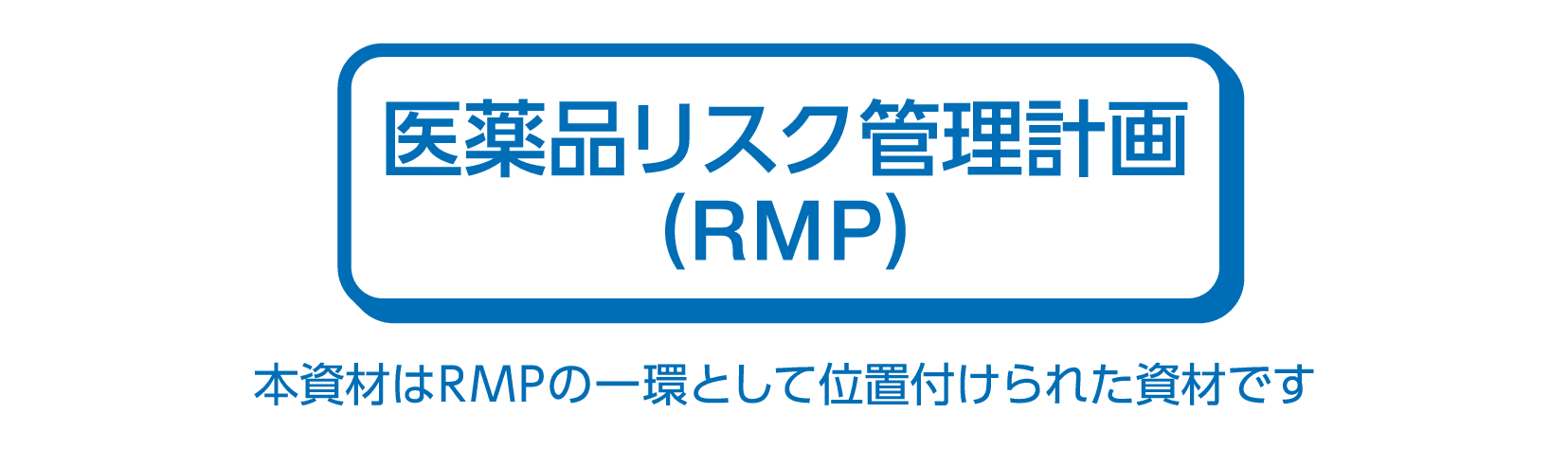 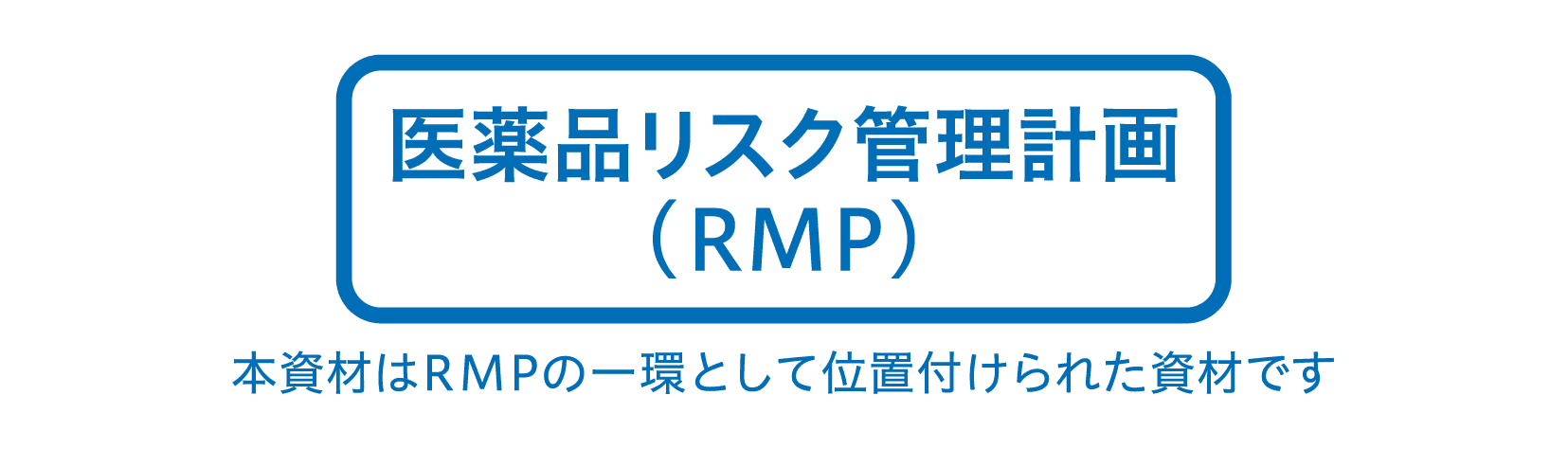 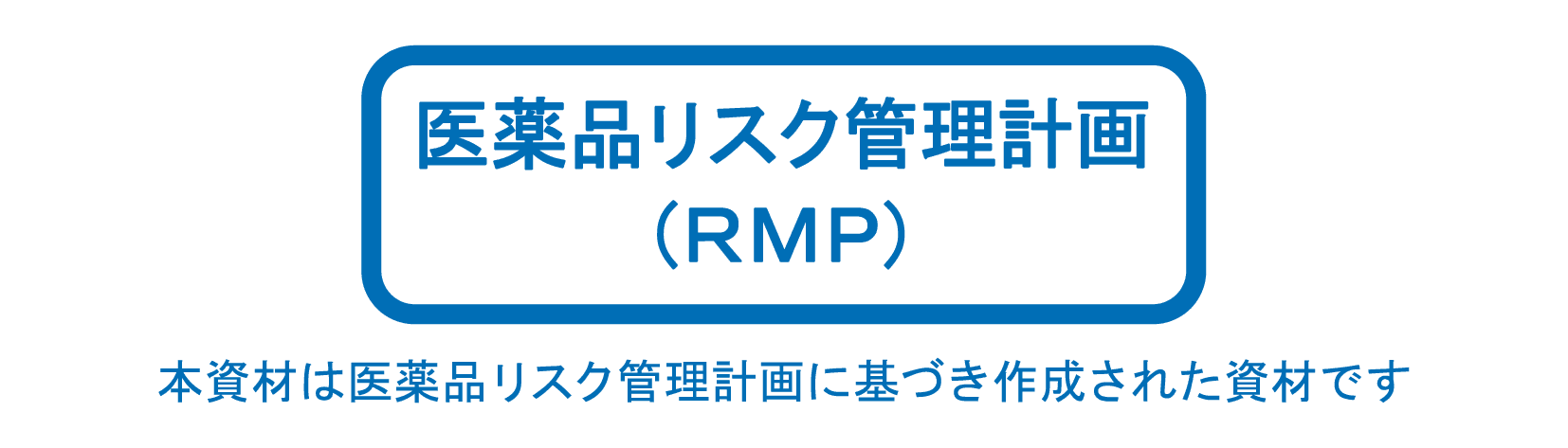 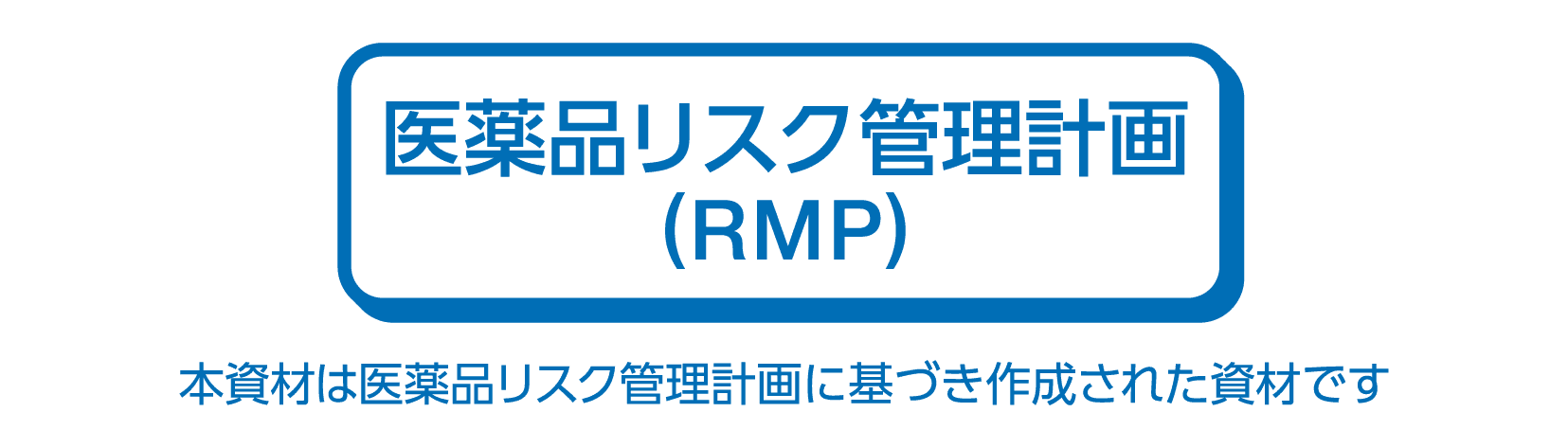 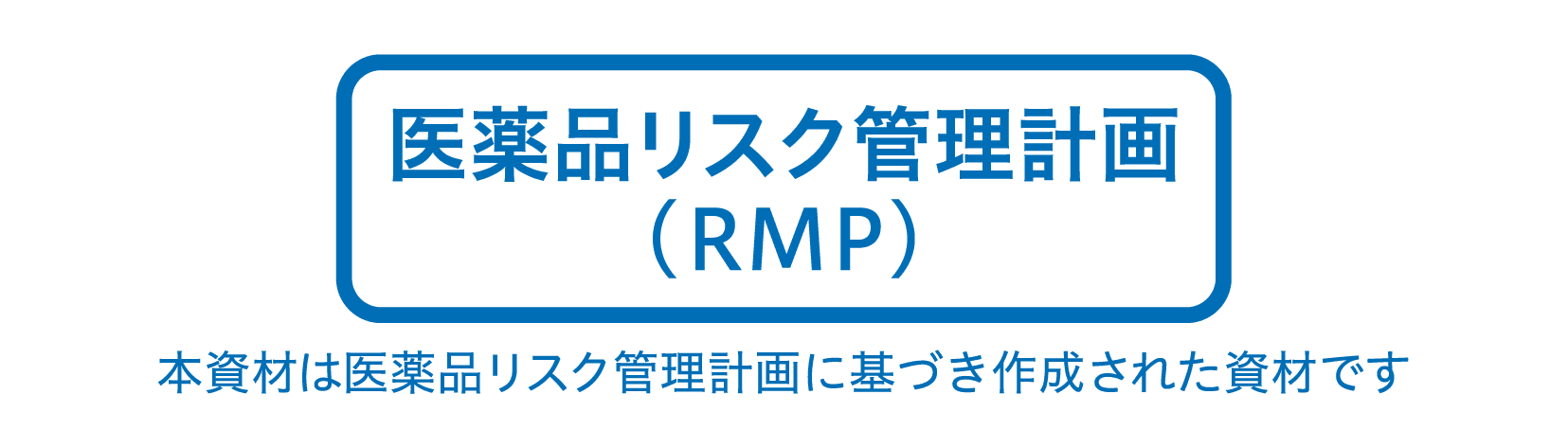 1
※上記はサンプルです。サイズ等は適宜各社判断にてご活用下さい。